Національна академія наук України
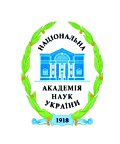 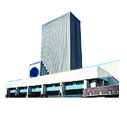 Інформаційно-бібліотечна рада НАН України
Національна бібліотека України імені В. І. Вернадського
СЕРТИФІКАТ  УЧАСНИКА
ГРИГОРЕВСЬКА Олена Вікторівна
взяла участь у науково-методичному семінарі«Українська наука на шляху до Європейського та світового інформаційного простору»
м. Київ, 23 лютого 2023 р.